hudební skladatel

sbormistr

dirigent

katolický kněz
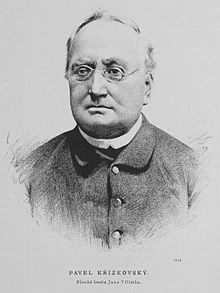 Karel (pavel) Křížkovský9. 1. 1820 Holasovice8. 5. 1885 brno
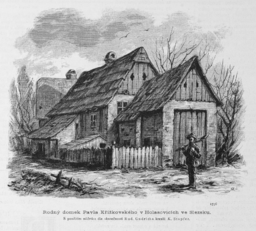 Můj osobní život - příbuzní
můj dědeček se jmenoval Ignác Křížkovský, pocházel z Pochně, byl mládkem
babička Thekla byla dcerou holasovického krejčího
v roce 1788 měli svatbu
bydleli v malé chaloupce            v Holasovicích č. p. 18
narodilo se jim 11 dětí
třetí dcera Viktorie, má matka, se narodila v roce 1795
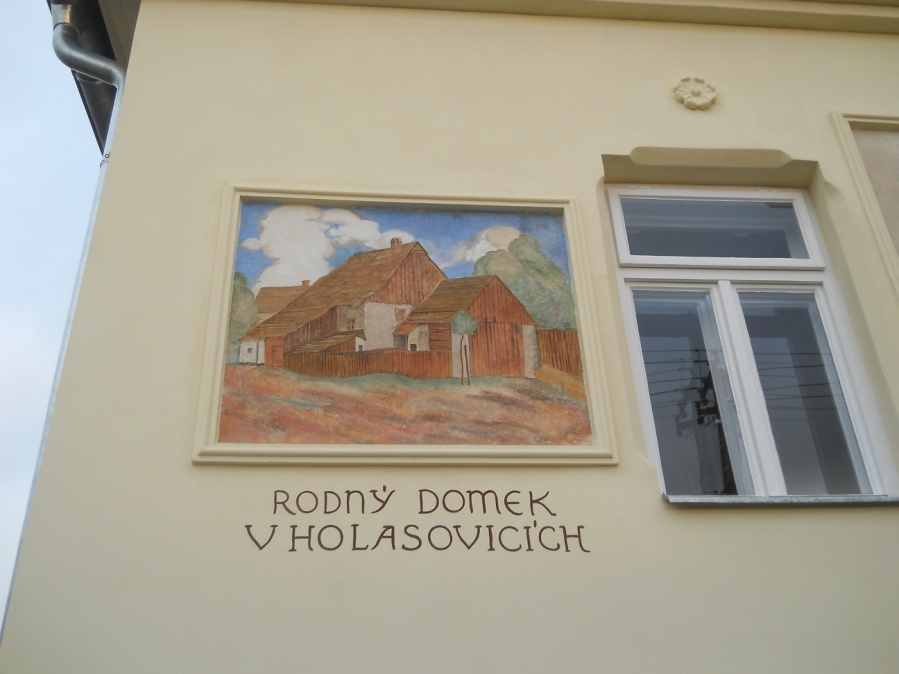 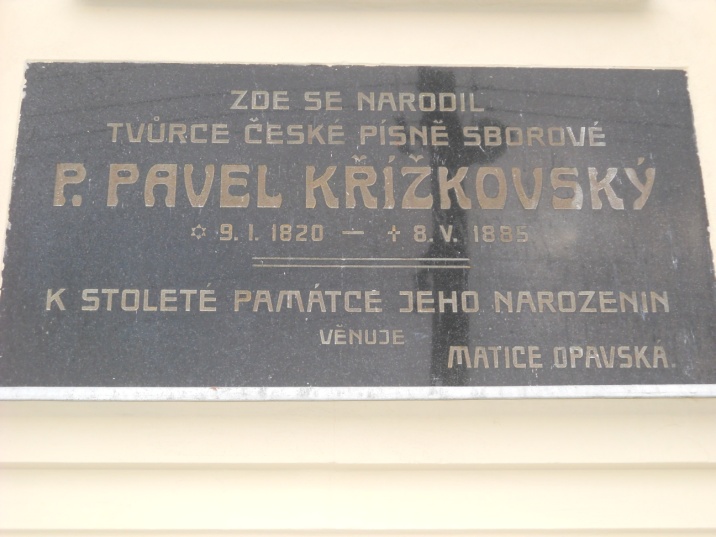 Můj osobní život – rodinné poměry
9. ledna 1820 jsem přišel na svět a matka mi dala jméno Karel
byl jsem nemanželské dítě, nikdy jsem nepoznal otce a normální rodinné poměry
poznamenalo mě to na celý život
trpěl  jsem pocitem osamění, nedůvěrou ve vlastní schopnosti, nespavostí
matce se narodilo ještě další nemanželské dítě a já jsem vyrůstal u svých strýců Jakuba a Jana
Pomník na hřbitově v Neplachovicích z r. 1910
Má studia
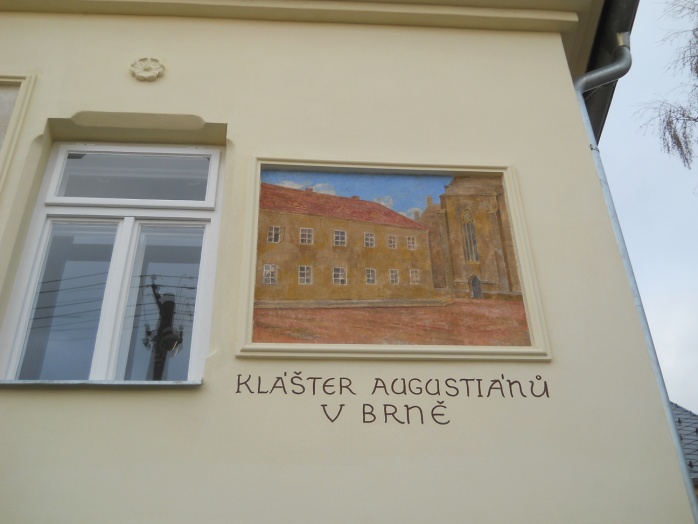 navštěvoval jsem obecnou školu                           v Neplachovicích
mého talentu si všiml ředitel kůru A. Urbánek        a učitel hudby a zpěvu J. Janáček (otec Leoše Janáčka)
v roce 1832 mě přijali do kostela sv. Ducha           v Opavě za zpěváka
navštěvoval jsem školu v Solné ulici 
v letech 1834 – 1839 jsem studoval na opavském gymnáziu
začal jsem studovat filozofii v Olomouci, ale přerušil jsem studium kvůli nedostatku financí a tři roky jsem učil češtinu v Jamnici (1841-1843)
v Brně jsem pokračoval ve studiu filozofie a studoval jsem zde i hudební teorii u G. Riegra
Můj pracovní život
v roce 1845 jsem se stal novicem brněnského augustiniánského kláštera
vykonal jsem řeholní slib a přijal jsem mnišské jméno Pavel
v roce 1848 jsem byl vysvěcen na kněze, jmenován ředitelem kůru 
     a vedoucím klášterní fundace (pod mým vedením zpíval od roku 1865 i Leoš Janáček)
stal jsem se kaplanem klášterní fary v brněnském Lískovci
byl jsem učitelem náboženství na hlavní škole v Brně na Bělidlech
v roce 1872 jsem přijal místo dómského kapelníka v Olomouci
po mozkové mrtvici jsem se vrátil do Brna, kde jsem na následky nemoci zemřel
jsem pochován na Ústředním hřbitově v Brně
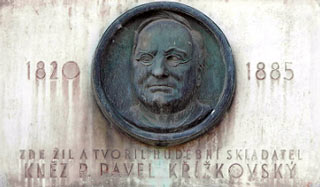 Pamětní deska v Olomouci z r. 1933
Hudba – má životní láska
skvěle jsem hrál na varhany, klarinet i klavír
hrál jsem i na violu ve smyčcovém kvartetu
dirigoval jsem kantátové koncerty v brněnské Redutě
založil jsem Mužský pěvecká sbor v Brně        
     a Besedu brněnskou, v níž jsem byl sbormistrem
založil jsem pěvecko-hudební spolek Žerotín
složil jsem 48 církevních skladeb, z toho:
5 mší
3 Te Deum
2 rekviem
1 pašije
angažoval jsem se pro Wittovu reformu církevní hudby
Jsem slavný?
Škoda, že už nevím, že se o mě lidé učí i po více než sto letech po mé smrti, že po mě pojmenovávají sbory, ulice, že stále hrají mé skladby, že o mě stále ví … Ale jsem rád, že vlastně takto žiji dál!
Co nese jméno Křížkovského:
Knihovna v Holasovicích (původně tu stál rodný domek skladatele)
Ulice v Olomouci (sídlí tu rektorát Univerzity Palackého a je tu filozofická fakulta univerzity), v Brně
Pěvecký sbor  Křížkovský v Opavě (založen už v roce 1887)
Soukromé gymnázium v Brně (zal. v roce 1993)
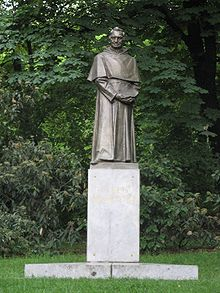 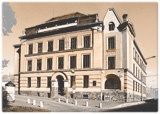 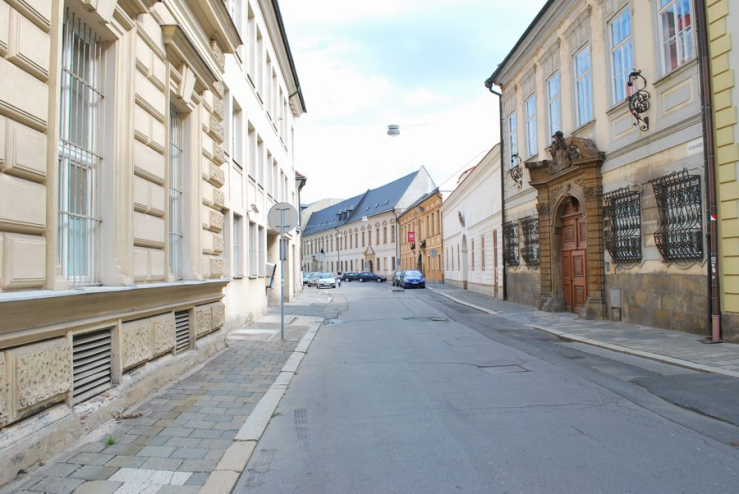 Gymnázium v Brně
Křížkovského ul. v Olomouci
Pomník v Brně
Busta P. Křížkovského v Opavě pod Ptačím vrchem
rekonstrukce, jaro 2011
po rekonstrukci, prosinec 2011
Knihovna P. Křížkovského         v Holasovicích
Odhalení fresek v r. 1935
Znovuobnovení fresek v r. 2011
Malíř Valentin Držkovic vyzdobil v r. 1935 průčelí domu pěti freskami         s tématem Křížkovského písní Dívča, dívča  a Utonulá, s vyobrazením původního rodného domku v Holasovicích a augustiniánského kláštera    v Brně. Za 2. světové války holasovičtí Němci nechali fresky zabílit. V r. 1955 se je snažil Držkovic obnovit, ale zřejmě kvůli nekvalitní barvě dlouho nevydržely. V r. 2009 provedli architekti Eva a Vlastimil Krčmářovi průzkum zachování fresek na průčelí. Po zjištění, že  motivy jsou ve velmi dobrém stavu, rozhodla se obec Holasovice pro restauraci fresek. Restauraci provedl malíř Roman Hušák.
Slavnostní otevření knihovny  po rekonstrukci – 17. 3. 2012
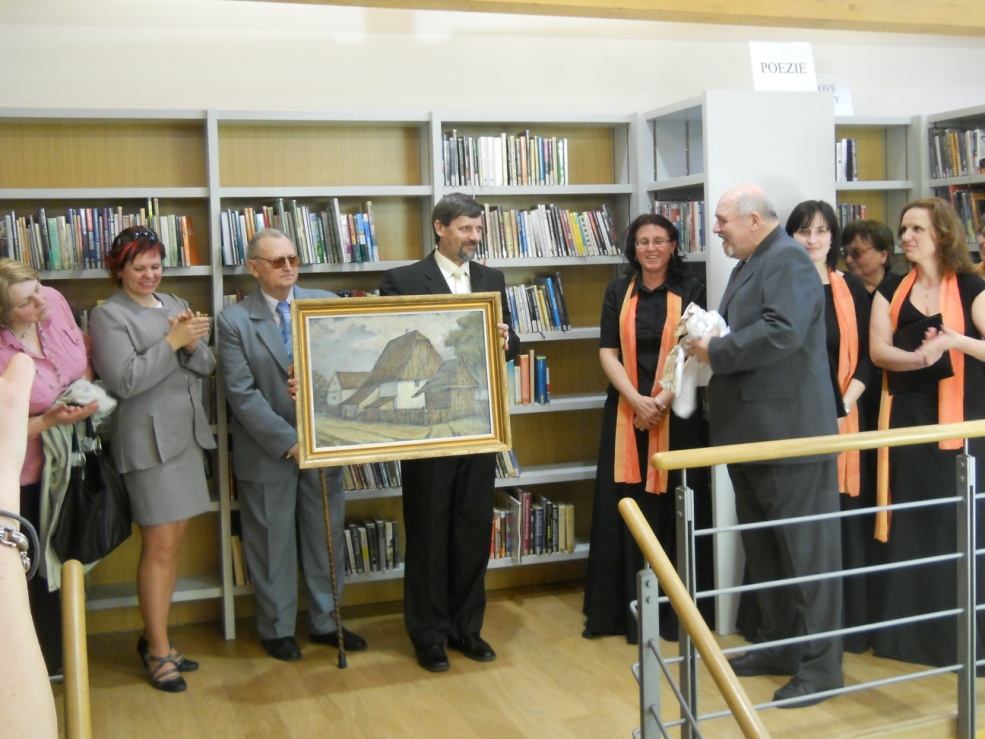 Zdroje
Brožura Osobnosti, vydalo Statutární město Opava (www.opava-city.cz)
http://cs.wikipedia.org/wiki/Pavel_K%C5%99%C3%AD%C5%BEkovsk%C3%BD
http://www.obec-holasovice.cz/obecni-zpravodaj/ds-1088/archiv=0
Vlastní fotografie – Renata Schreierová